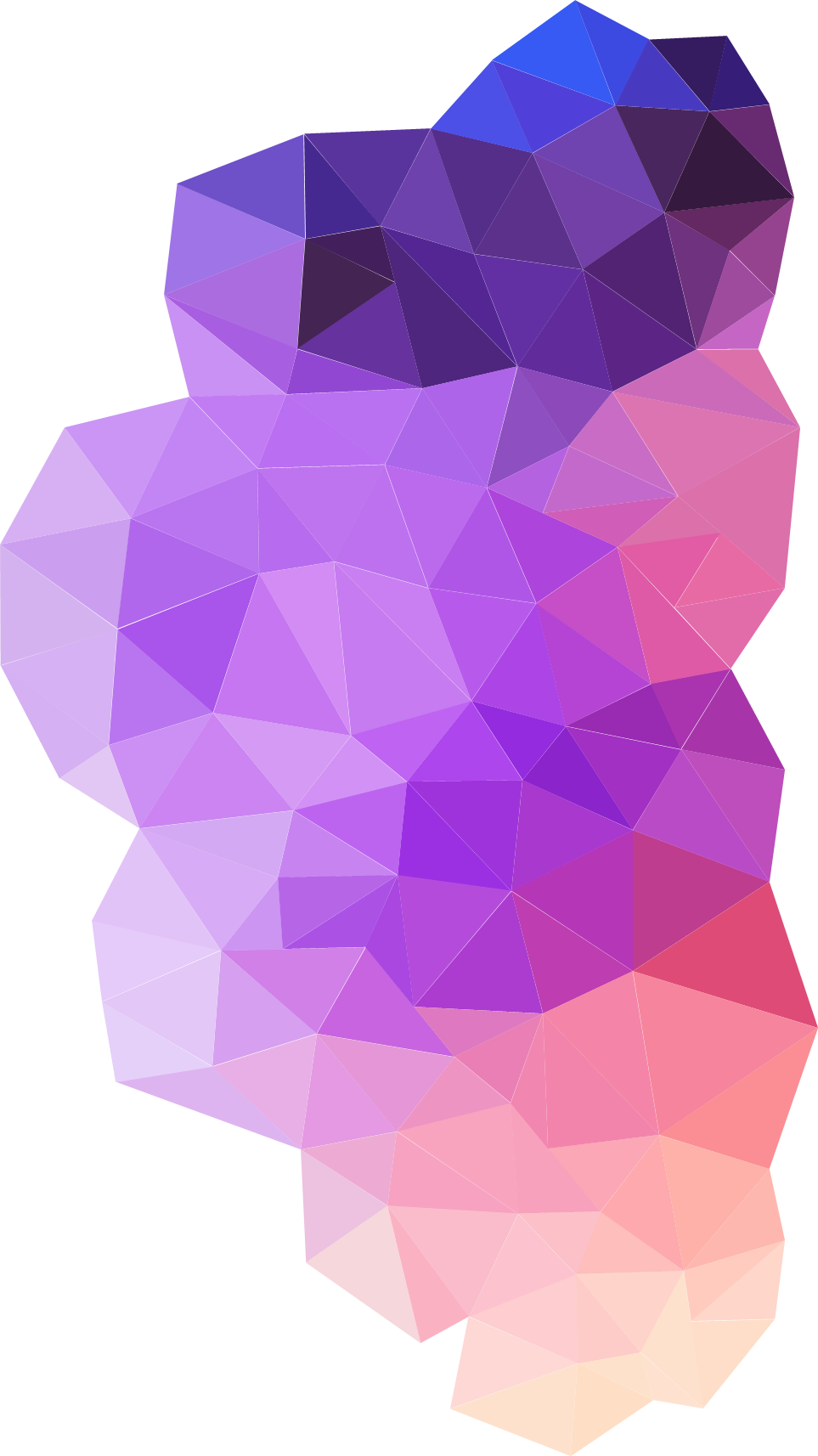 商务组月总结
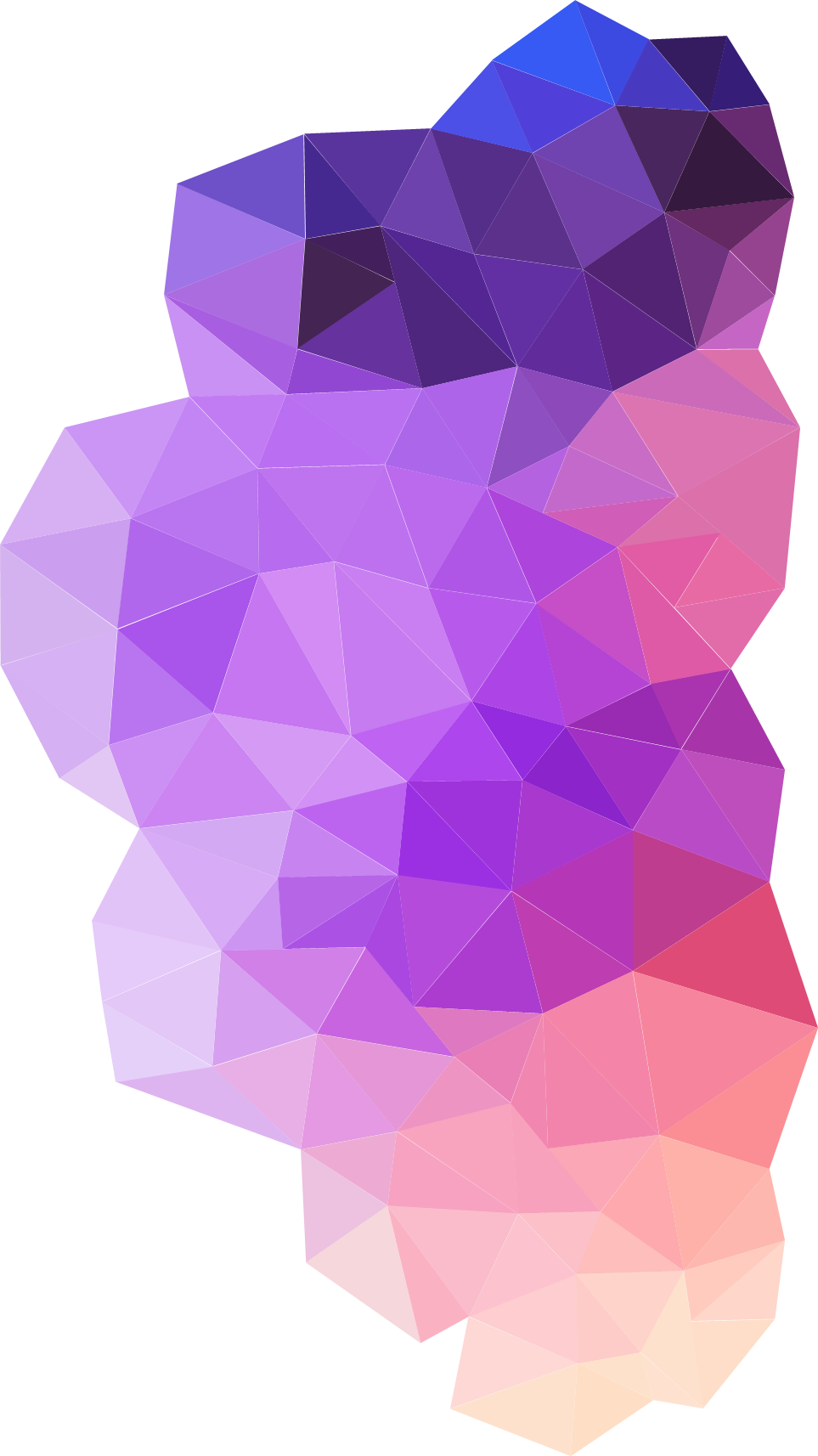 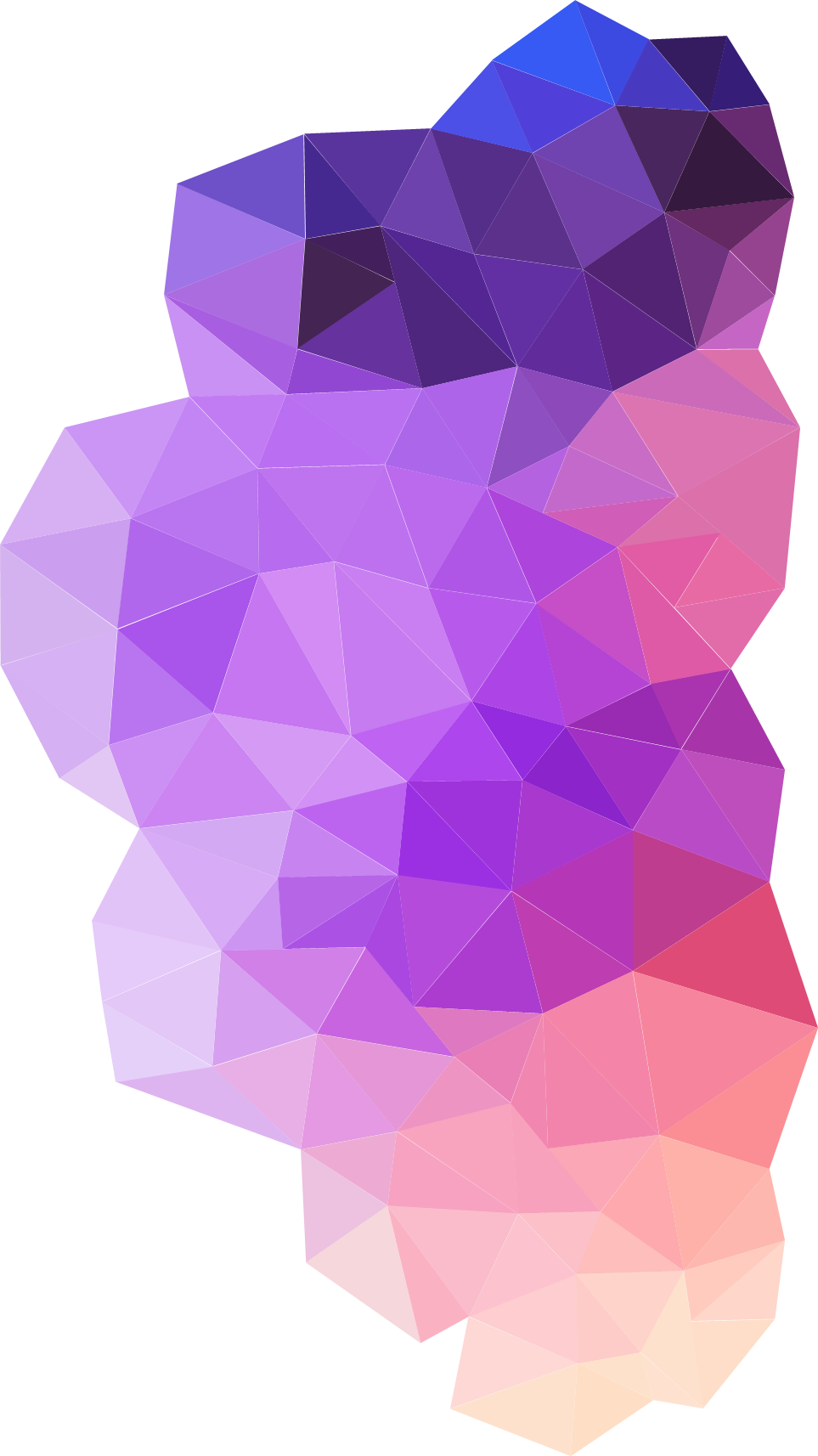 目录
1人员情况
2作业情况
3亮点与不足
4改进方案
5发展规划
人员变化
关于人员精简
关于乔樱组长
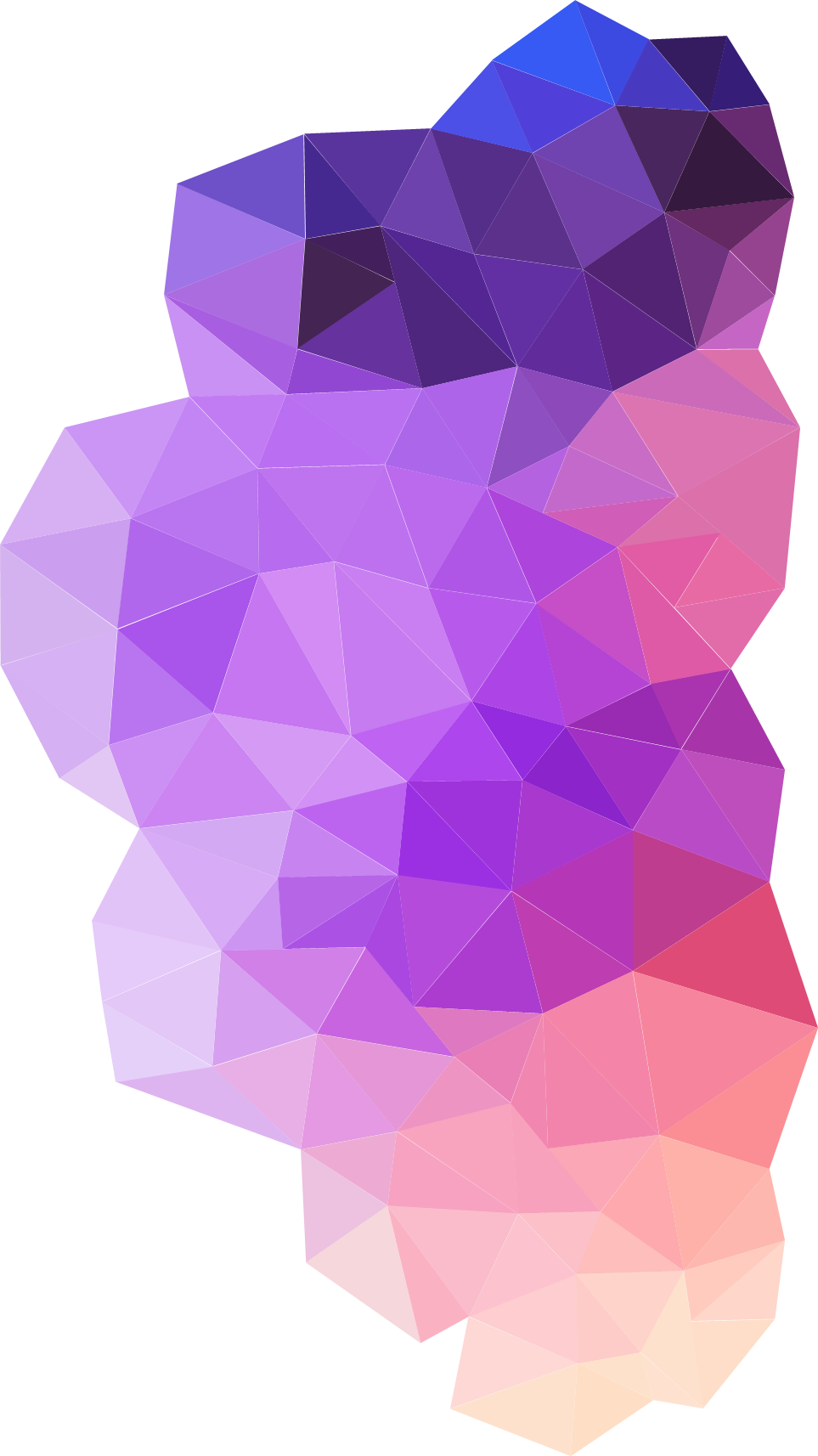 人员组成
白富美：14名
CEO：5名
友情支持：3名
高级群人员：2名
指导部：5名
组员：57名
总成员
86人
作业情况
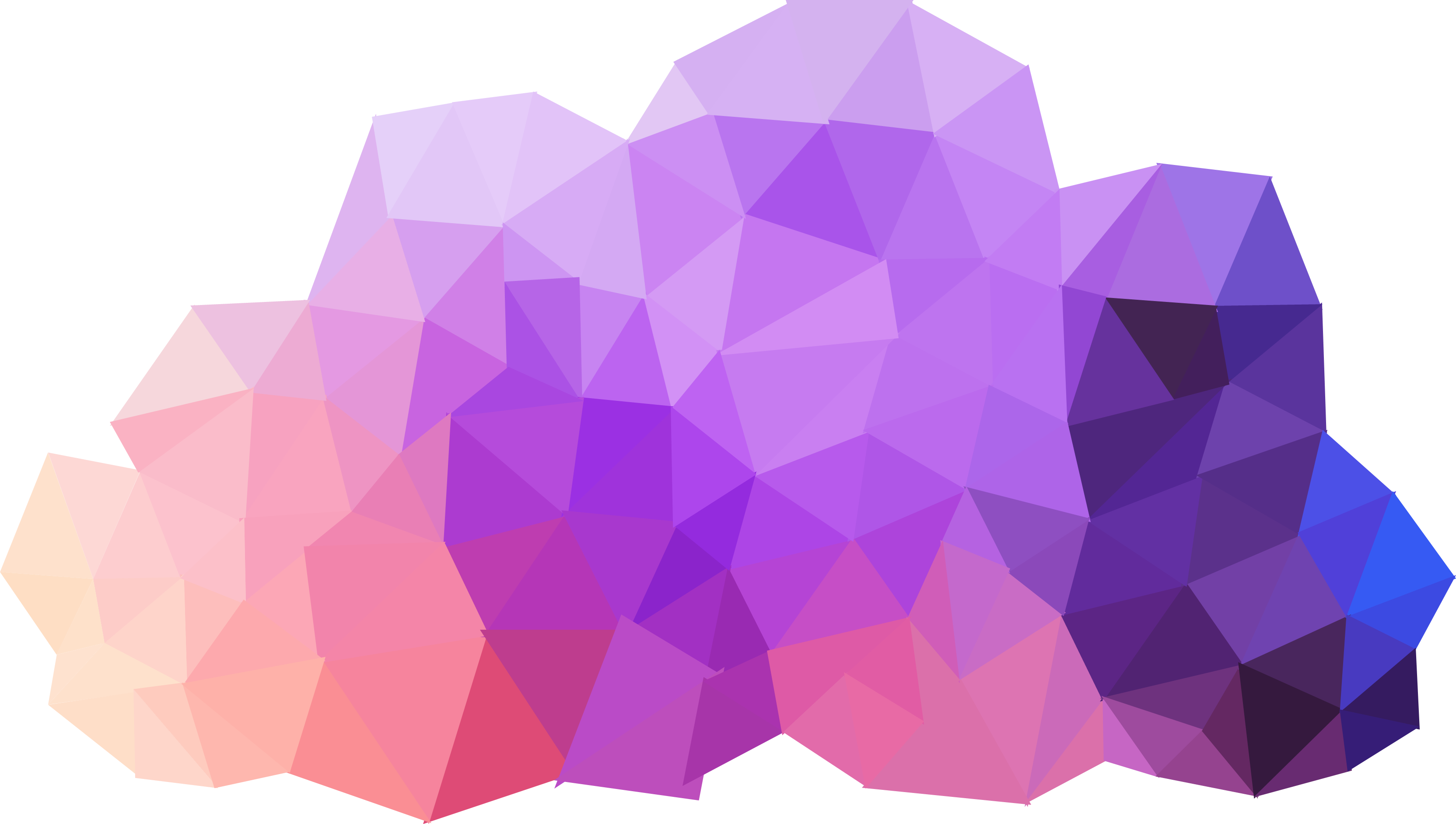 基础行业作业：7
作业/素材：18/38
优秀作业
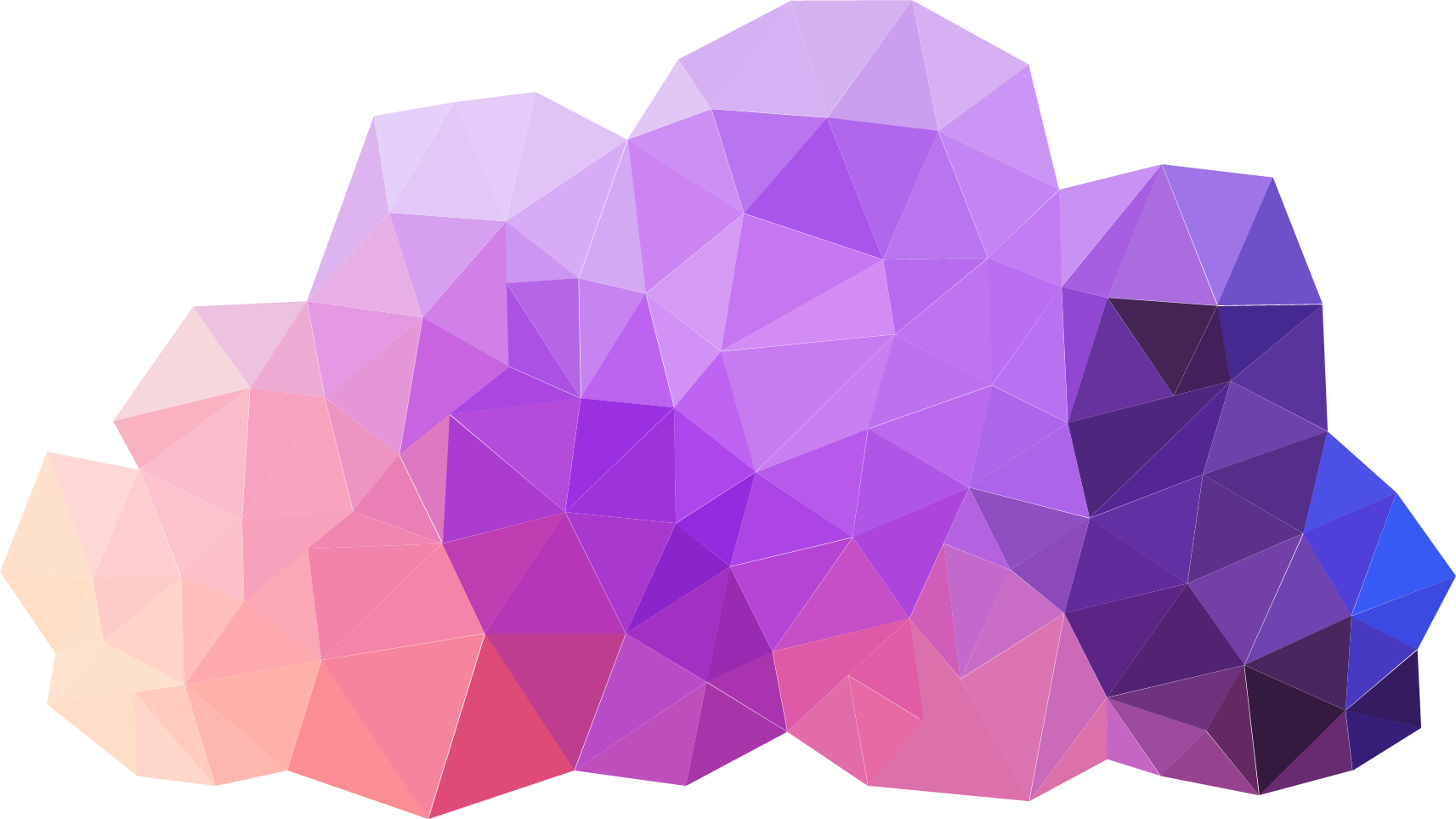 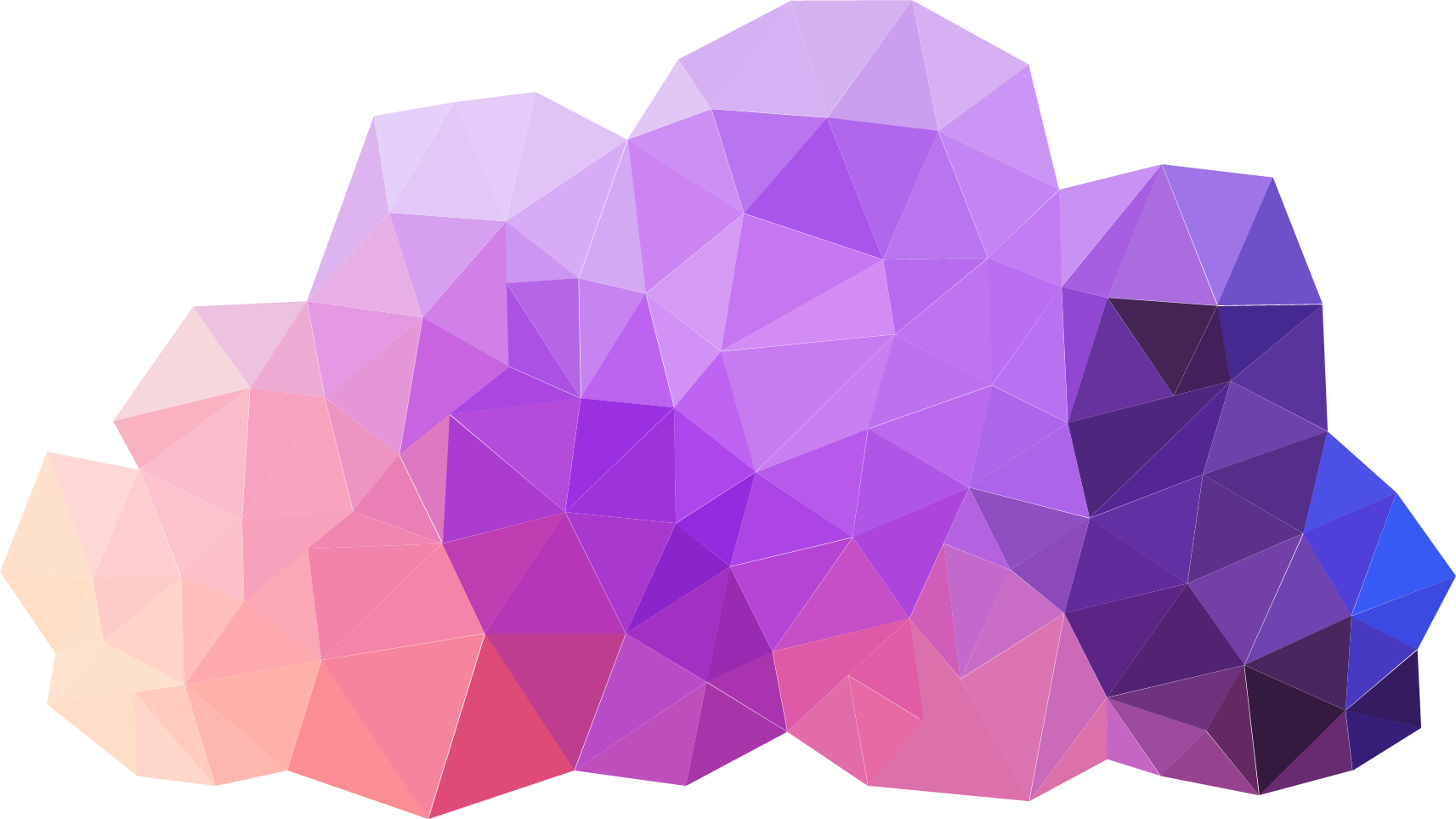 大东
网址：http://www.yanj.cn/goods-51041.html
东京的雨打湿巴黎的街
网址：http://www.yanj.cn/index.php?act=goods&goods_id=47278
亮点
组员积极认真
白富美、指导部指导
制度不断优化
不足
有些成员活跃度低
高级群欣赏作业少
改进方案
清人制度
欣赏过后的巩固
作业思路介绍
白富美团队的讲座
发展规划
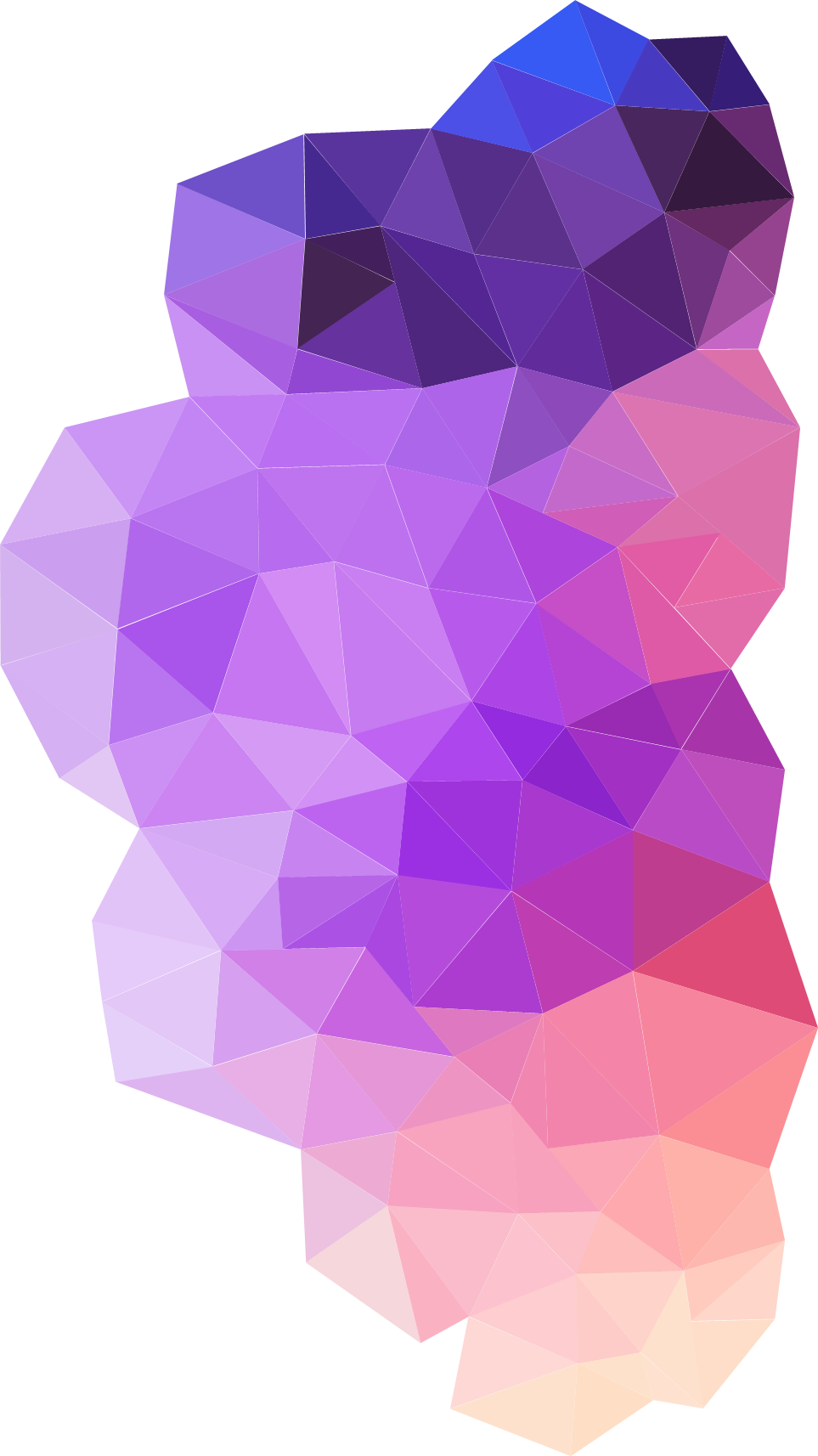 欣赏学习
大大讲座
欣赏学习
作业展示
欣赏学习
组内小结
欣赏学习
组内欣赏
第四周
第三周
第二周
第一周
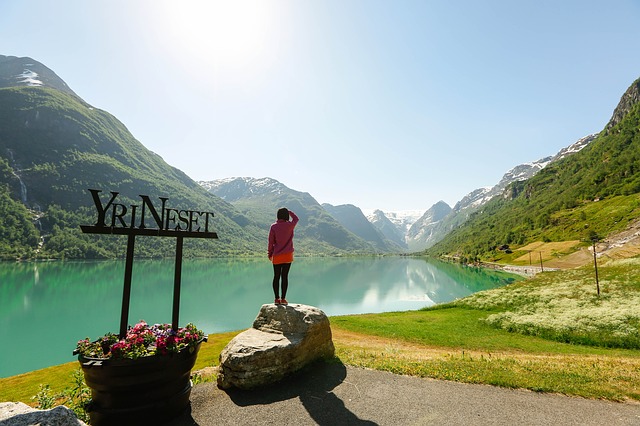 商务组月汇报
等你来挑战，发现更成熟的自己，欢迎哦
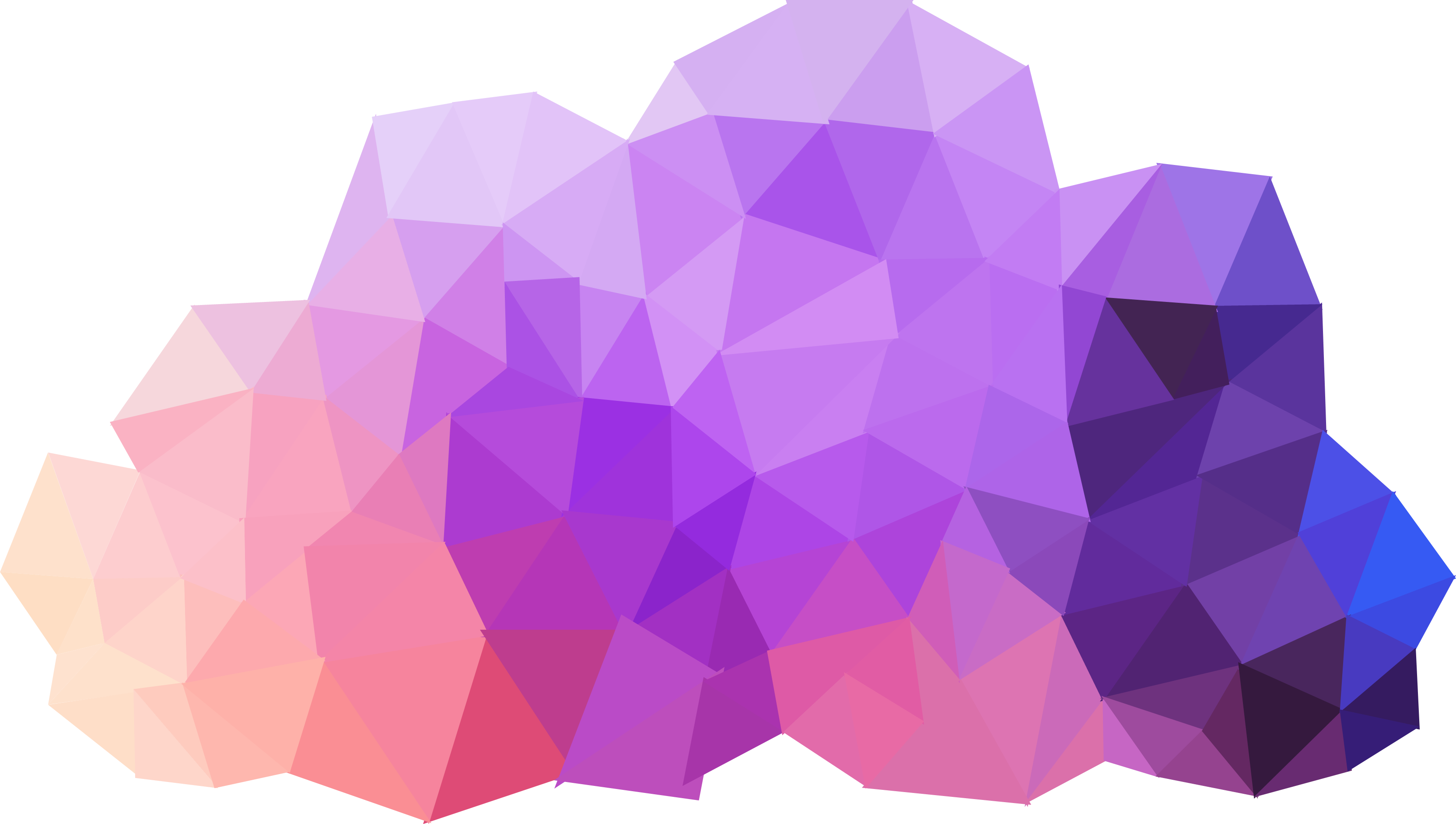